6 mois plus tard …
Electronique
Autoformation VHDL et application à un cas concret
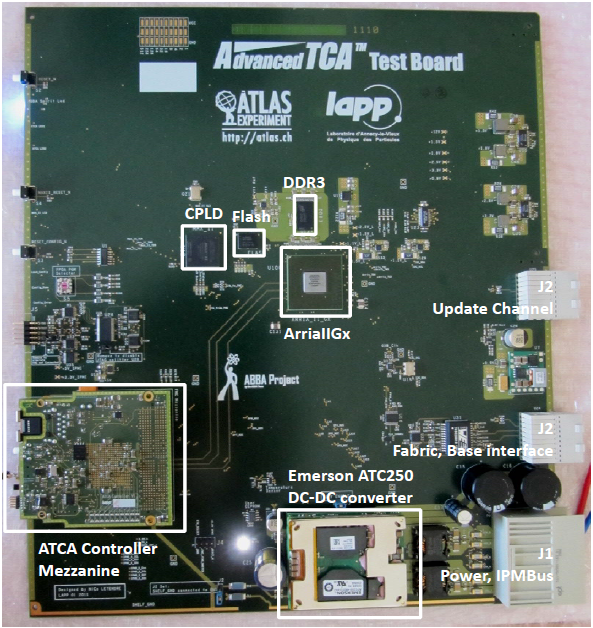 ATCA / ATLAS :
monitoring I2C du module DC/DC de la carte de test
Electronique
Spécifications "ouvertes" pour l'implémentation
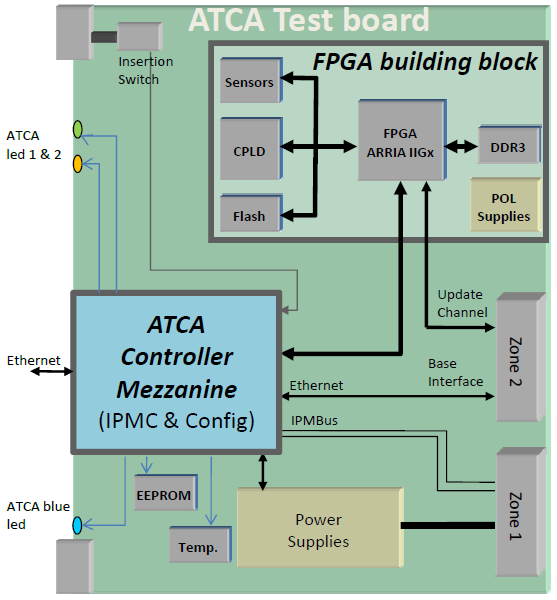 Décharger le µC sur le FPGA
Nbre de ports I2C disponibles 
Données du DC/DC disponibles à tout moment
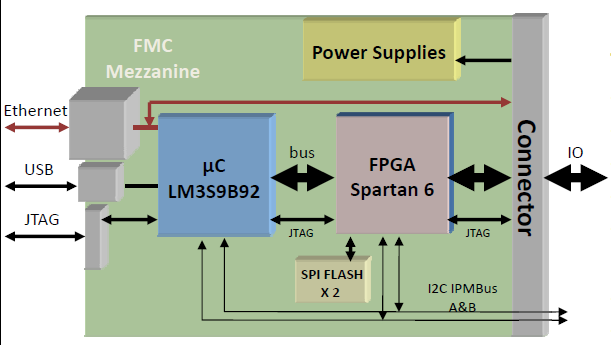 Electronique
Données de l'ATC250 = accès EEPROM I2C classique.
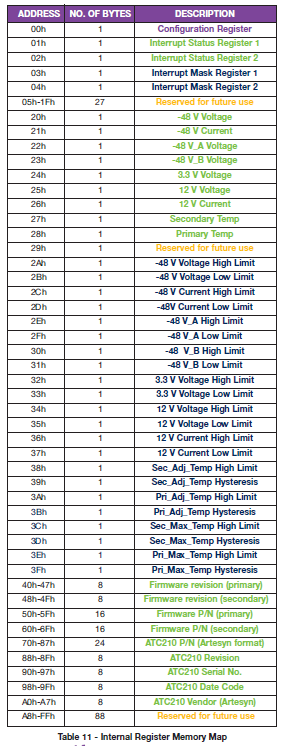 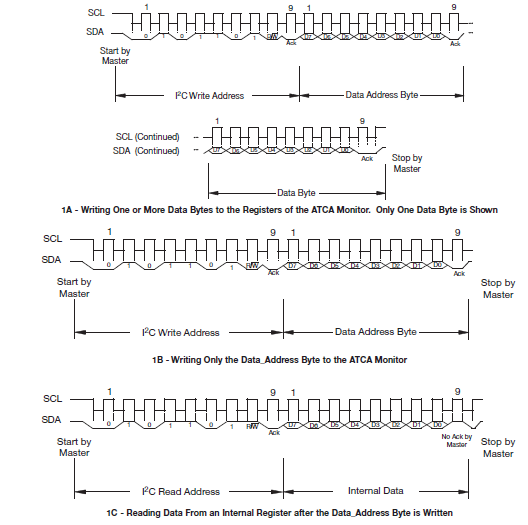 => avoir une image "mémoire" dans le FPGA
Electronique
Pourquoi faire simple quand on peut faire compliqué !
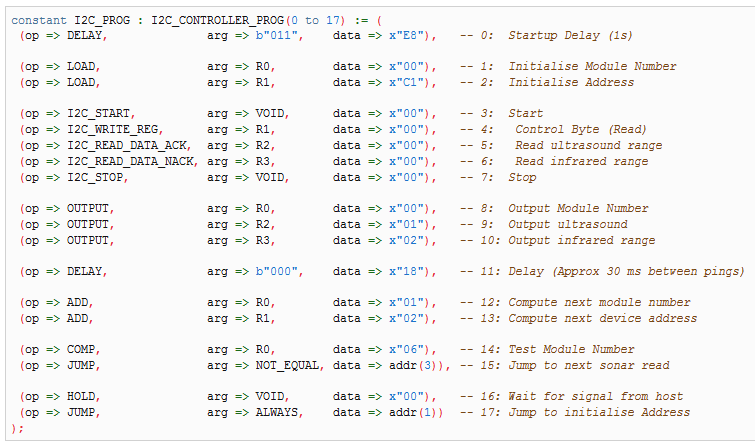 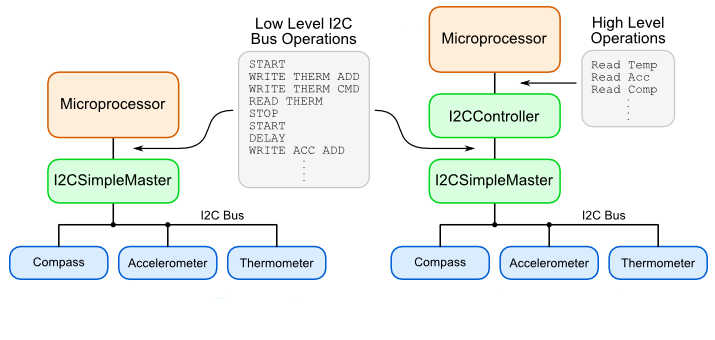 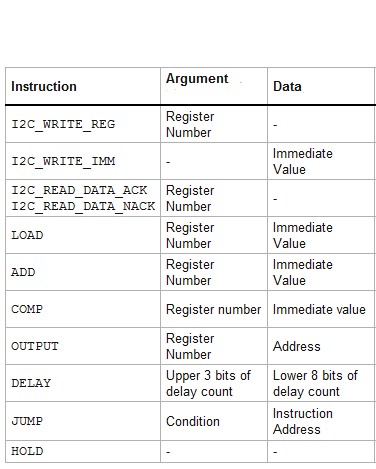 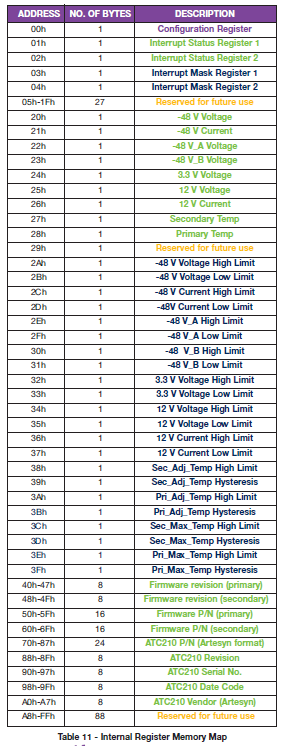 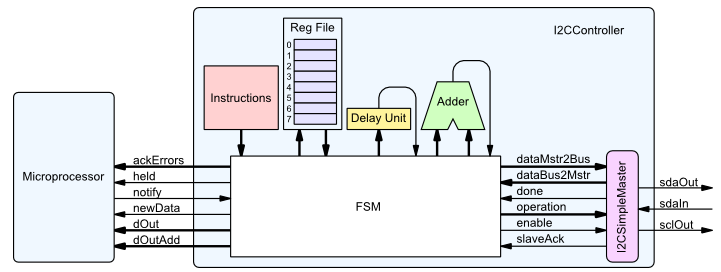 http://www.labbookpages.co.uk
Dr. Andrew Greensted
Electronique
Ne pas réinventer la roue, oui mais
Adaptation aux besoins du projet :
Nouvelles valeurs postées par le µC (modif seuils alertes du DC/DC)
Savoir quand lire ou écrire dans un registre
Accéder à chaque registre individuellement

Ajout d'une FIFO en entrée de contrôleur
Ajout d'un tableau de registres d'action (read/write)
Accès bidirectionnel sur regfile principal
Modification de la machine d'états "instructions" (nouvelles instructions, modification d'instructions existantes pour opération en adressage relatif)
Electronique
Schéma de principe
Instructions programme
OP
ARG
DATA
Isn(1)
CheckFifo
--
--
Regfile 
(255x 8bits)
ActionFile 
(255xMemo)
Reset
(FF)
Clock
Isn(n-1)
Add
Compteur
0x01
FIFO 
(128x16 bits)
(FE) SlvDataRegAddr
Jump
always
Isn(1)
Isn(n)
(FD) Compteur
(FC) NewData
Machine d'états _ I2C contrôleur
(FD) Wr_SlaveAddr
Fetch
Timer
(02)
WRITE
Execute
8
FifoDataIn
(01)
WRITE
16
(00)
READ
16
Delay
Wait for done
EnWr
EnRd
RegfileDataOut
8
RegfileAddr
8
Held (Ready)
I2CdataEnable
Addr
Addr
Data
Data
SCL
Notify (Ack)
Machine d'états _ I2C Master
SDA
Electronique
Simulation : NIOS is COOL !
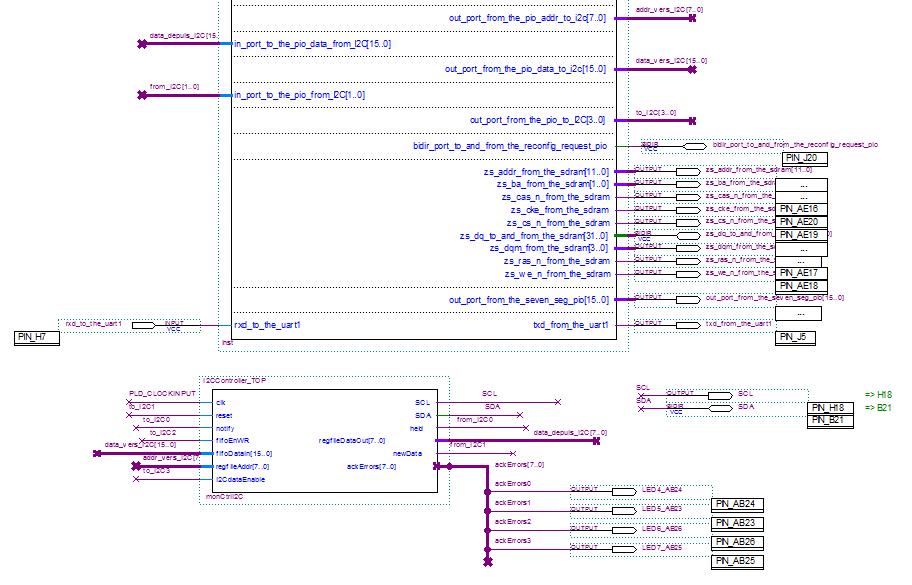 Modelsim pour la partie VHDL 
+ cœur NIOS pour simuler l'environnement µC
déclaration des composants dans Sopc Builder
Code C sous Eclipse NIOS2EDS pour les test cases 
+ un gros Lecroy pour la verif des trames I2C
Electronique
Bilan
Un bon décrassage en logique séquentielle et combinatoire
Autoformation sur les outils VHDL et NIOS
Toolchain plus complexe qu'un environnement µC 
Raisonnements différents et reflexes de programmation trompeurs
Projet réalisé (jusqu'à la simulation fonctionnelle) en 3,5 mois 

Super enrichissant !
Merci tout spécial aux Nicolas, Jean-Marc et François 
Et à Sébastien qui se charge d'intégrer tout ça dans le Xilinx
Automatisme
2ieme projet : CTA
Aider les automaticiens et les informaticiens à proposer une architecture PLC/Réseau pouvant piloter plusieurs télescopes simultanément.



Point clé à adresser : le temps de réaction des automates sur un réseau "best effort" (IP) et/ou Temps Réel
	Topologie réseau et organisation logique des automates programmables  
Tests Eth- UDP vs Eth-RT
	Intégration de la couche middleware pour dialoguer avec la DAQ 
monter un testbench OPC-UA
Garantir un temps de réaction minimum pour laisser un maximum de temps à la partie Drive System suite à un ordre envoyé par la DAQ .
DAQ
DAQ
OPCUA
OPC-UA
PLC
PLC
OPC-UA
PLC
OPC-UA
PLC
OPC-UA
PLC
PLC
PLC
Automatisme
Des spécifications de folie !
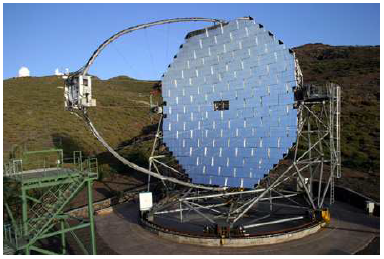 Objectif: déplacer  40 télescopes en 20 secondes sur Az-180° et Elv-90° !
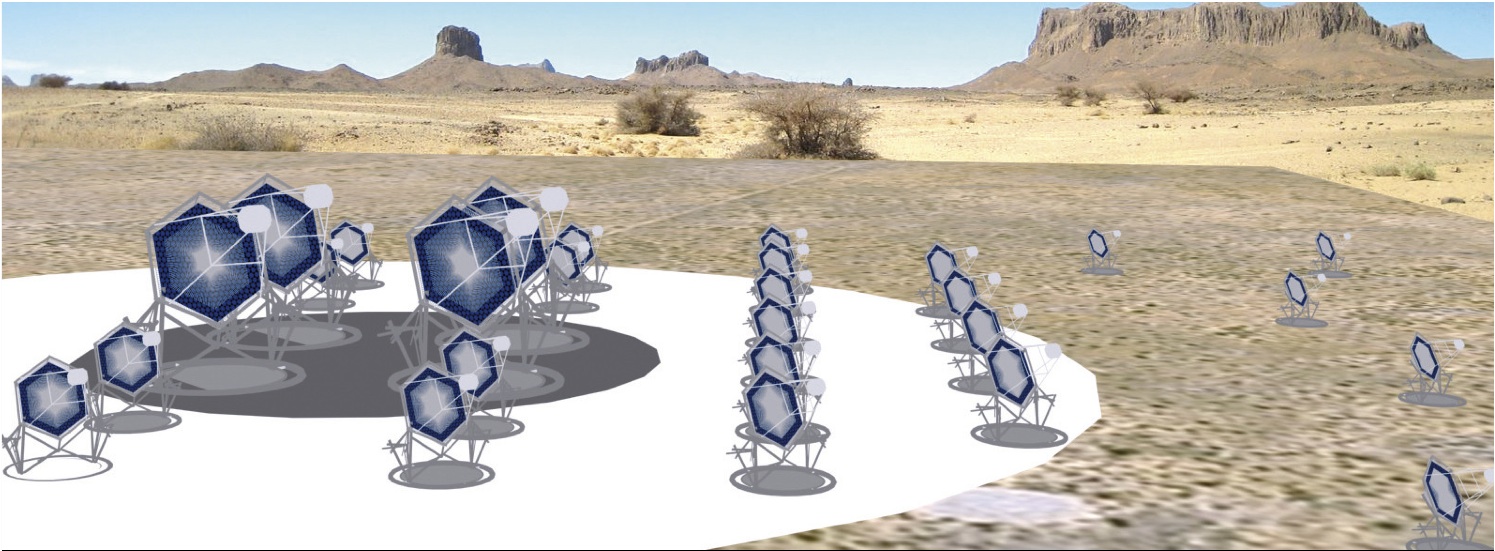